Cube
Bike
Cube
CUBE is a German bicycle manufacturer that produces many types of bike, but is best known for its mountain bikes.
The company was founded 1993 by the former student Marcus Pürner, who began with an area of 50 m² in his father's furniture factory in Waldershof, Germany. Today the company has expanded its production area to 20.000 m² and sells to more than 34 countries in Europe and Asia.
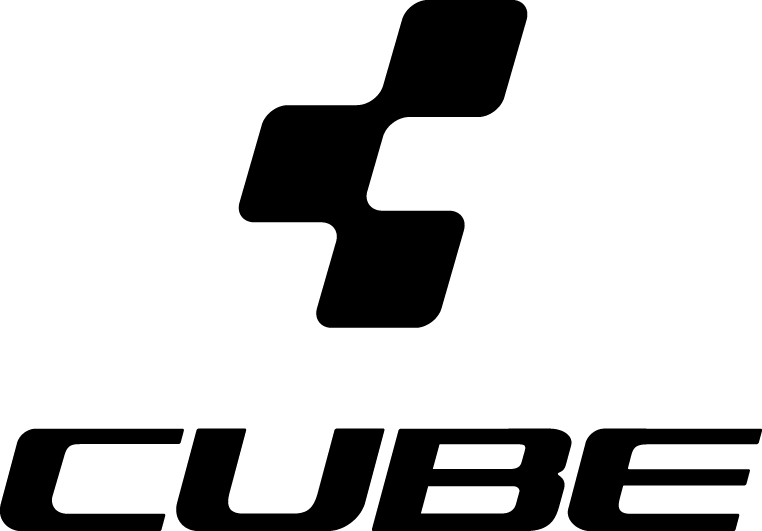